О реализации губернаторского проекта
«Решаем вместе!»
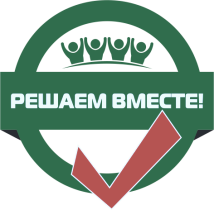 Чуркин Евгений Юрьевич
Руководитель Проектного офиса губернаторского проекта 
«Решаем вместе!»
Ярославль 2020
Количество мероприятий по направлению «Городская среда» на 2020 год
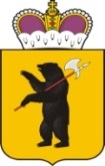 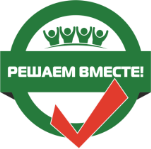 .
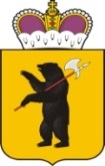 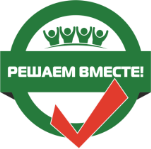 Онлайн-доступность проекта
http://reshaem.vmeste76.ru/
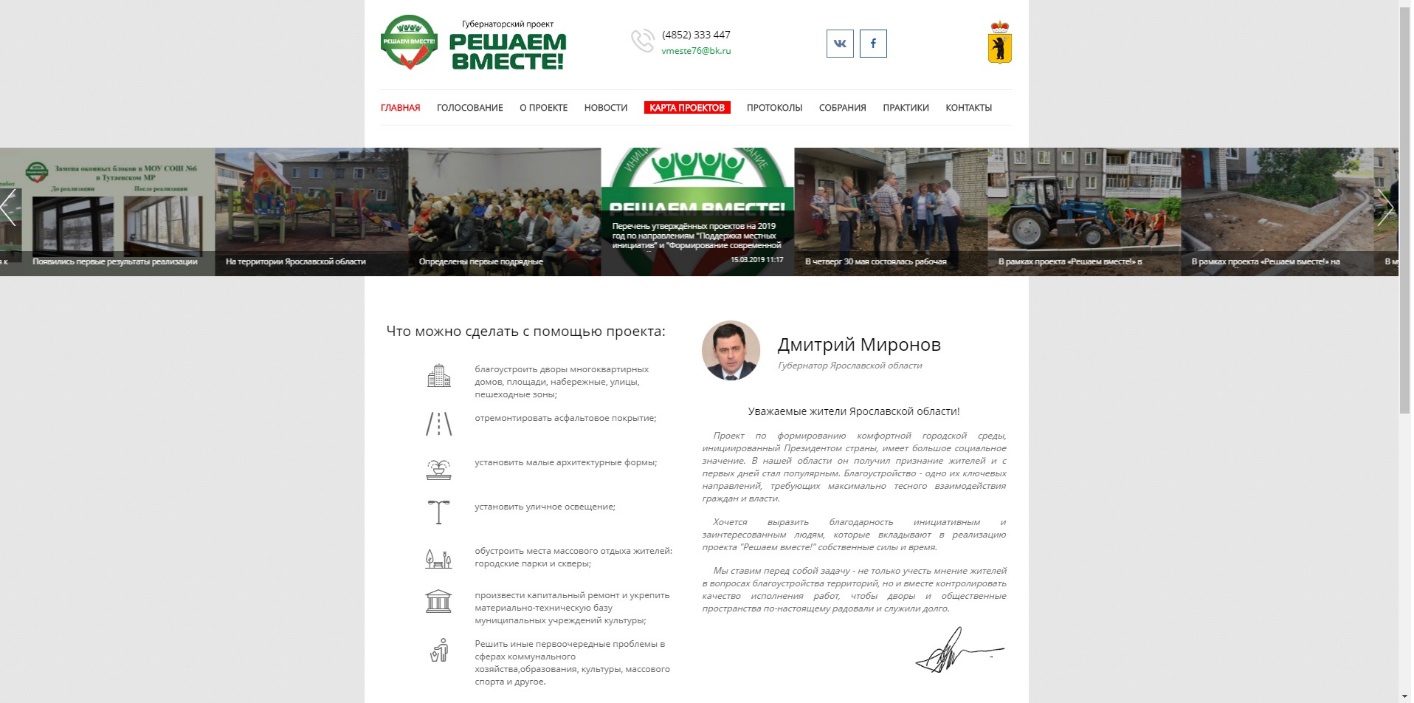 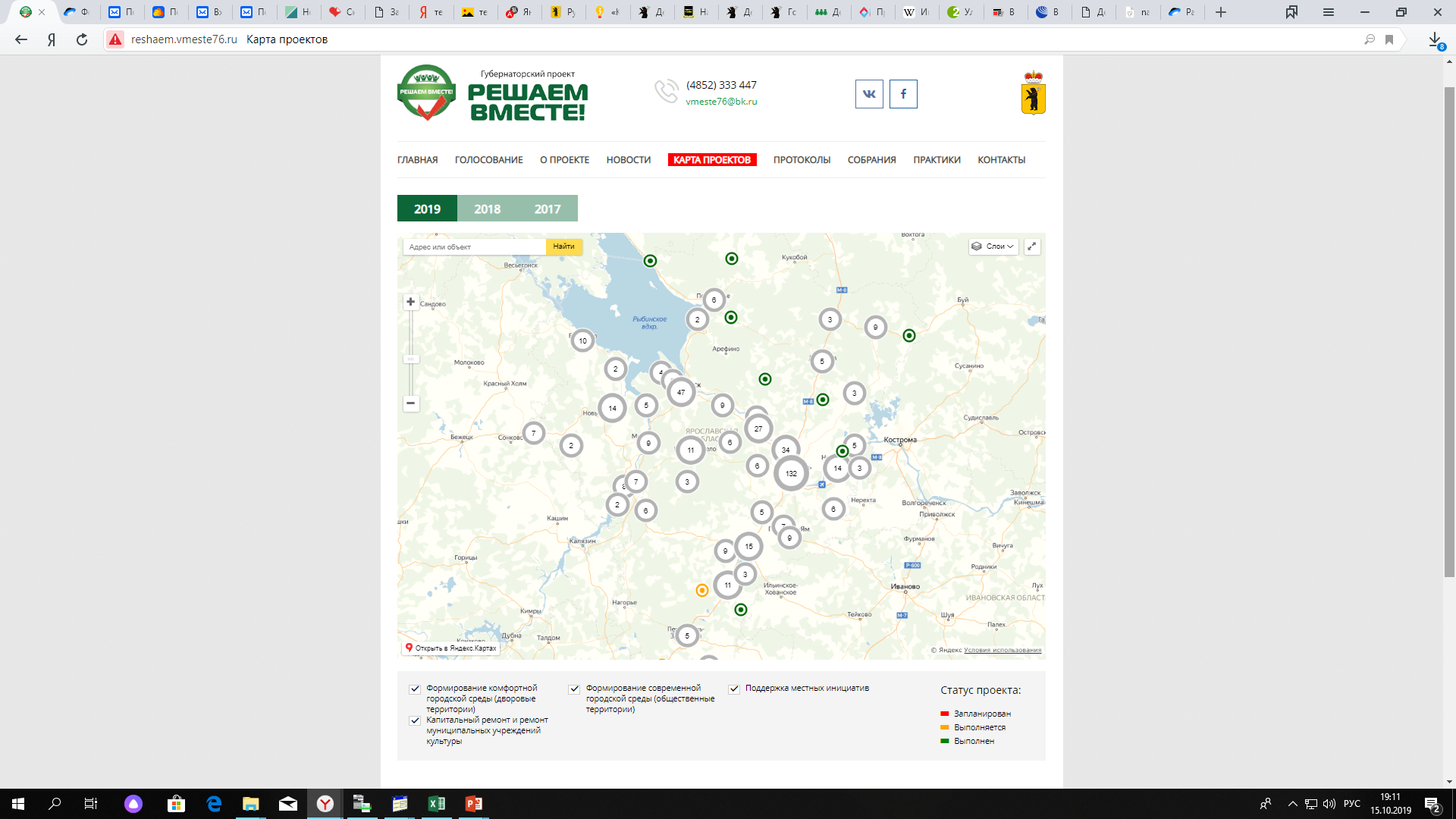 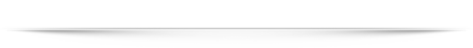 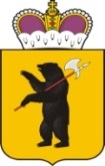 Синхронизация проводимых работ с другими программами
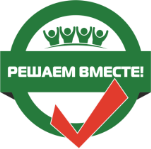 Благоустройство дворовой территории ГО Переславль-Залесский с. Берендеево
(параллельно произведен ремонт асфальтового покрытия и капитальный ремонт кровли)
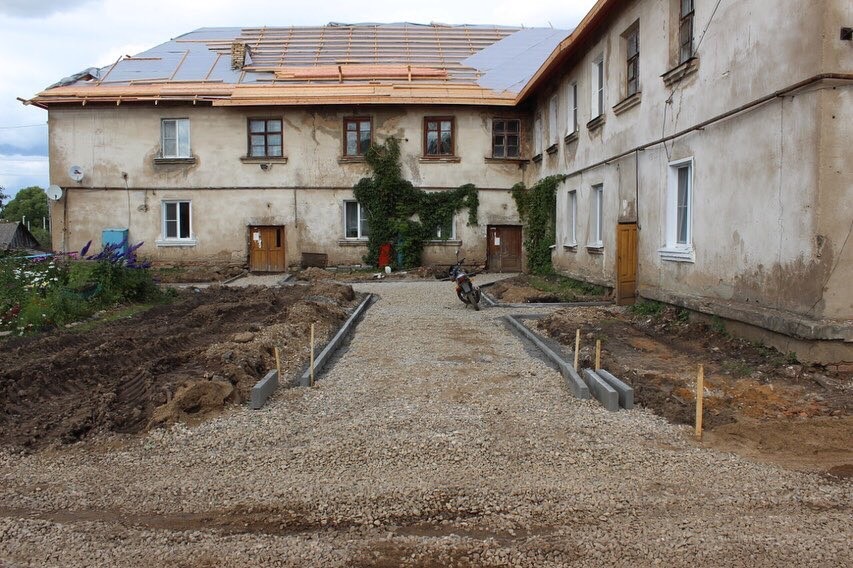 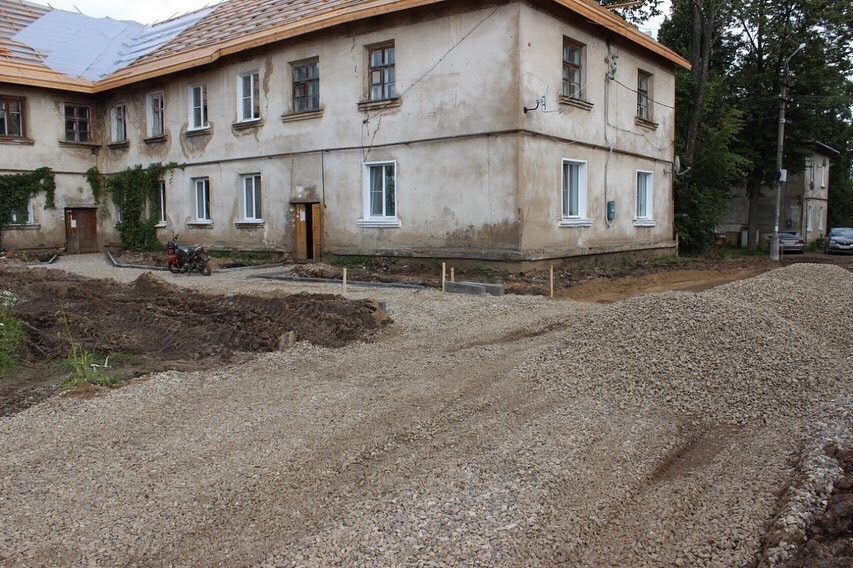 Примеры проектов с замечаниями
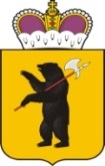 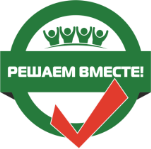 .
г. Ярославль:
Ремонт кровли в здании МДОУ «Детский сад № 55»
Стоимость: 1 500 000 руб.
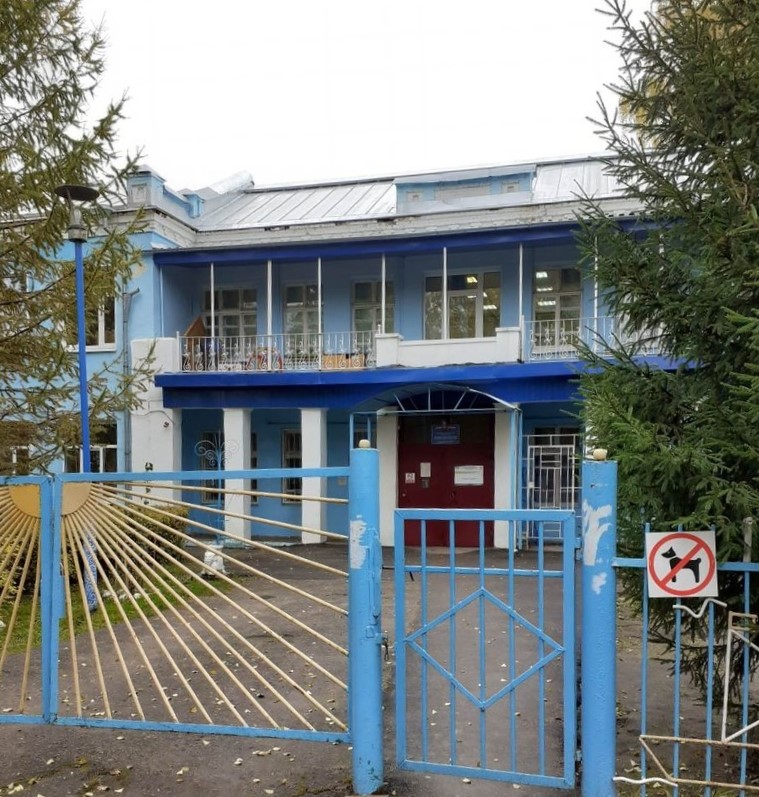 Подрядной организацией допущены несоответствия проектно-сметной документации и технологии работ, что снижает несущую способность и эксплуатационные характеристики конструкций кровли. 
Фактически установленные подрядчиком материалы не соответствуют указанным в ПСД.
Общие параметры направления «Школьное инициативное бюджетирование»
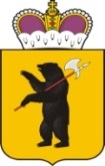 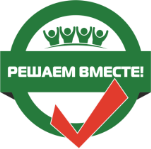 Начало реализации проекта – 2019 год (отбор и утверждение проектов до конца года)
Пилотный старт проекта (5 школ) запланирован в г. Ярославле (3 школы – №7, №49, №81) и г. Рыбинске (2 школы – №23, №30)
Общая сумма выделяемых средств – 5 млн. руб. (по 1 млн. руб. на каждую школу) 
Количество проектных предложений на одну школу – не ограничено, при этом, общая сумма реализованных предложений не должна превышать 1 млн. руб.
Инициаторами проектных предложений выступают учащиеся 9-11 классов, они же своим голосованием выбирают предложения, которые будут реализованы
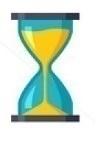 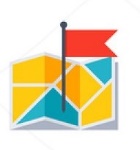 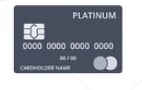 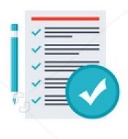 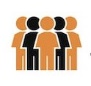 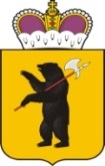 Примеры проектных предложений школьного инициативного бюджетирования
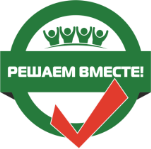 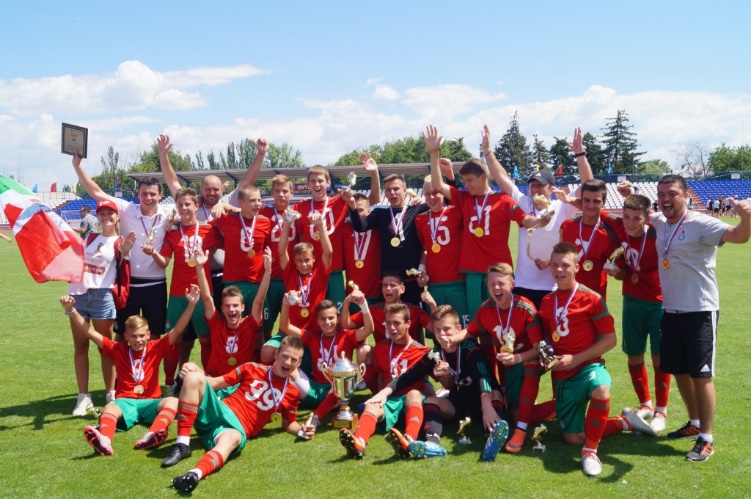 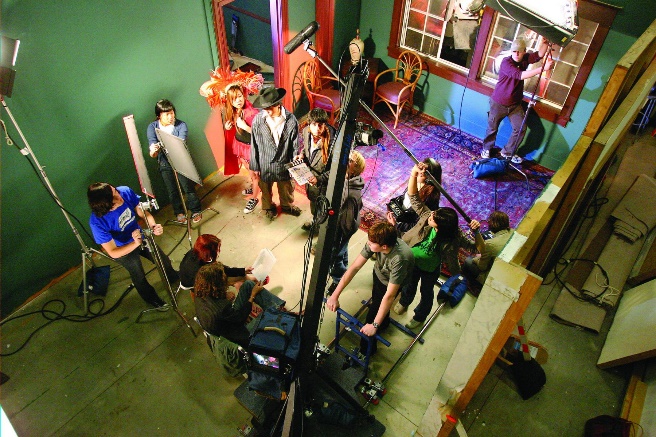 Оборудование школьной киностудии
Закупка формы для школьной футбольной команды
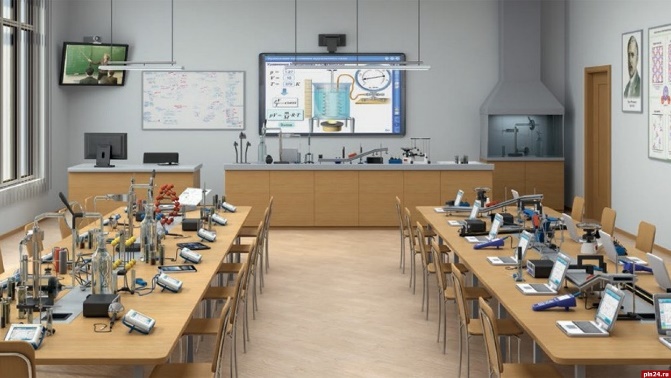 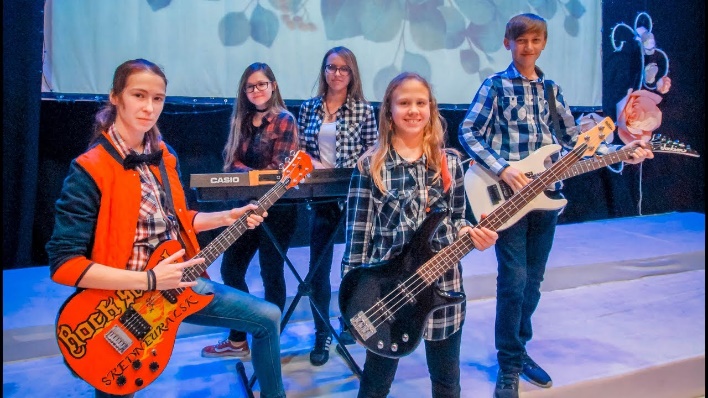 Оснащение кабинета физики
Закупка музыкальных инструментов для школьной рок-группы
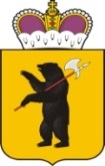 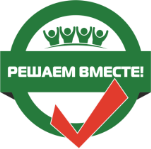 Старт реализации проекта
В конце октября состоялась публичная защита проектов на общешкольных собраниях, на них также присутствовали представители органов власти и Проектного офиса. В общей сложности в собраниях приняли участие более 700 учащихся.
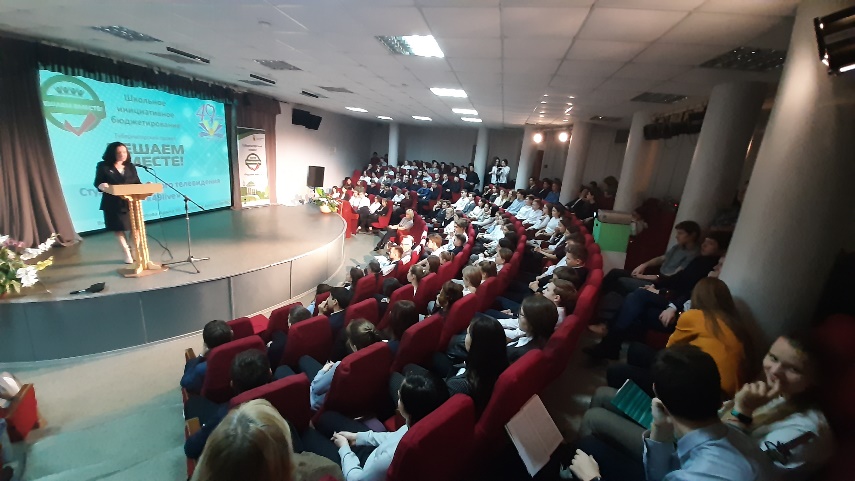 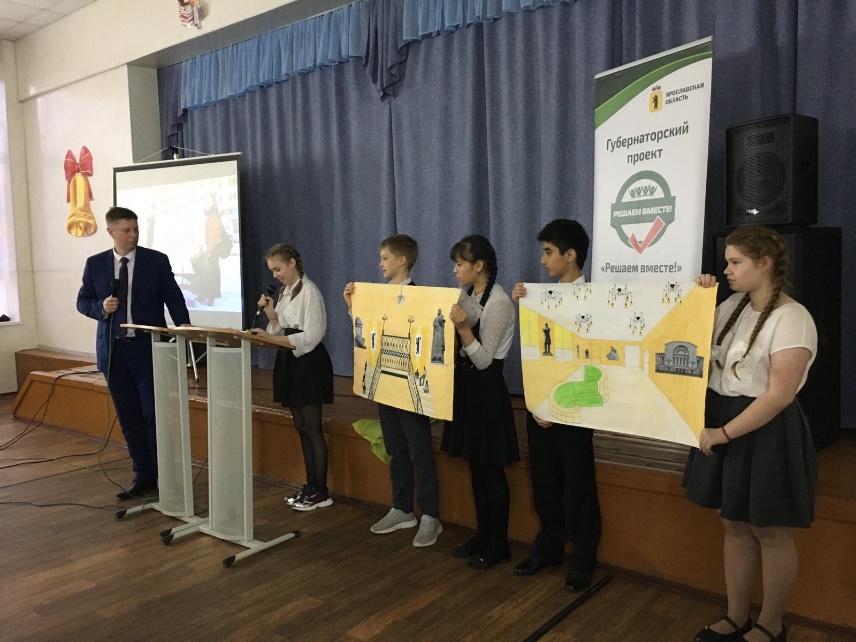 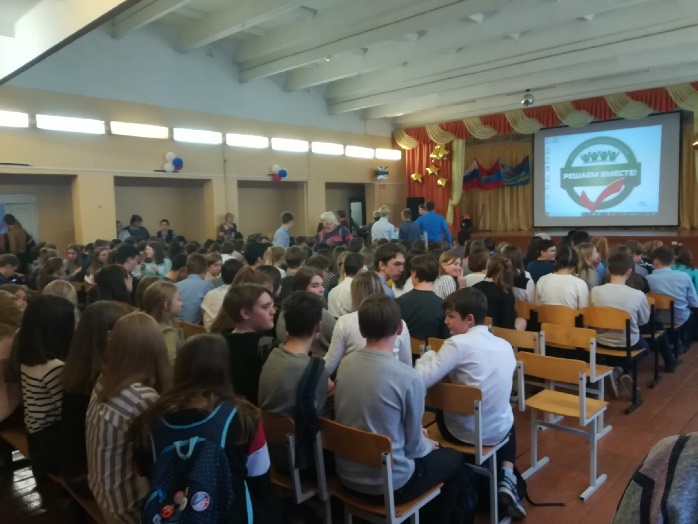 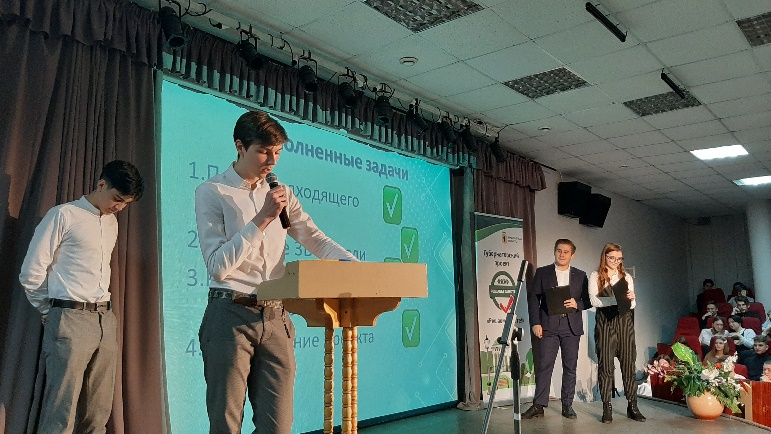 Проекты-победители (г. Рыбинск)
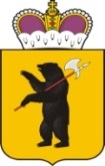 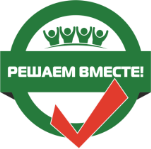 .
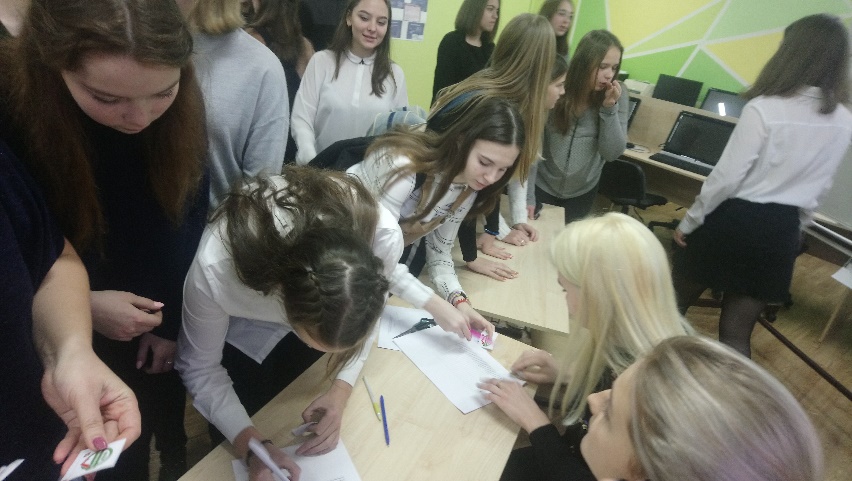 ГО Рыбинск:
Обустройство беговой дорожки на школьном спортивном стадионе в СОШ №30
Стоимость: 1 000 000 руб.
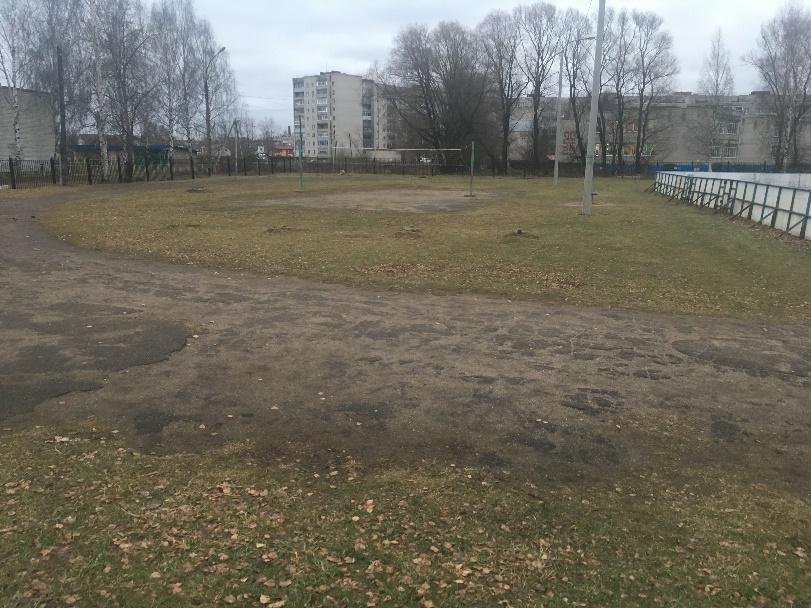 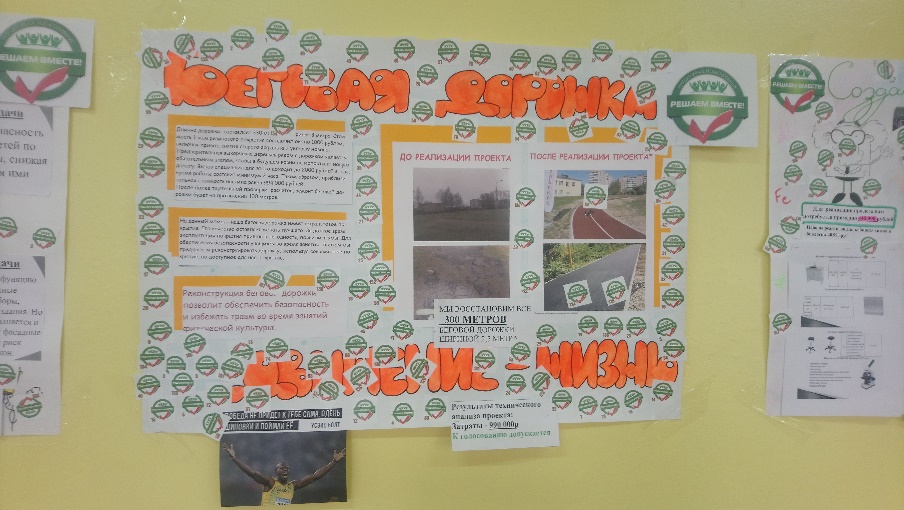 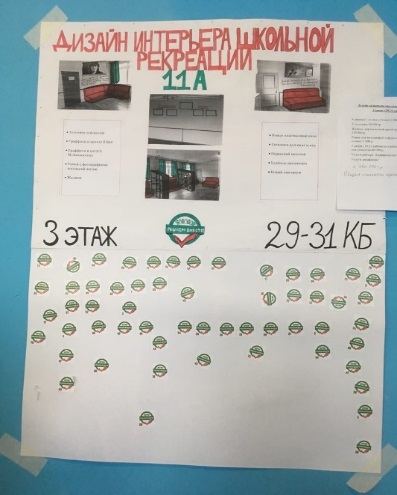 Спасибо за внимание!
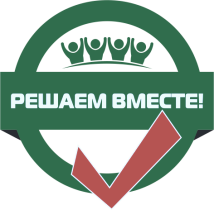 Чуркин Евгений Юрьевич
Руководитель Проектного офиса губернаторского проекта 
«Решаем вместе!»
Ярославль 2020